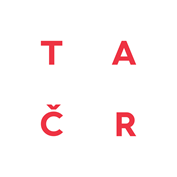 Projekt č. TD020018 Mechanismy spolupráce měst a obcí ve vztahu k novým integrovaným přístupům EU
Metodika a metodická doporučení 
ke zlepšení spolupráce (nejen) obcí

GaREP, spol. s r.o.
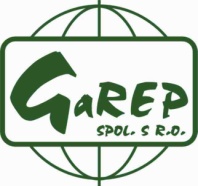 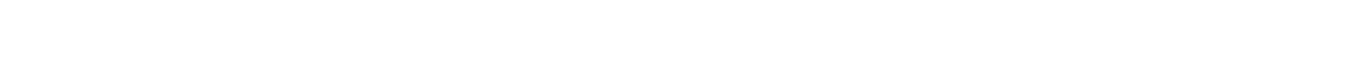 Konference Výzkumné projekty v regionálním rozvoji
Pardubice, 28. dubna 2015
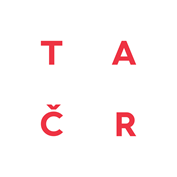 Základní informace o projektu
Cílem řešení projektu je nalezení způsobů podpory aplikace nových integrovaných přístupů a nástrojů a zlepšení mechanismů spolupráce s ohledem na tyto nástroje.
ITI – Integrované územní investice (aglomerace)
IPRÚ – Integrovaný plán rozvoje území (ostatní kraj. města)
CLLD – Komunitně vedený místní rozvoj (MAS)
Ovlivnění přípravy nástrojů
Řešení navazujících „bílých“ míst, či možných podnětů
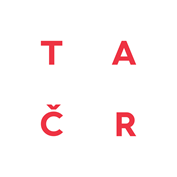 Zhodnocení řešení projektu
2014 – Analýzy a formulace možných řešení
2015 – Ověřování, aplikace a diskuze výsledků, finalizace výstupů
Předpoklad, že v roce 2014 bude možné navazovat na již nastavené podmínky integrovaných nástrojů X v roce 2015 stále řada věcí nejasných, nutné aktualizovat výstupy
Možnost ovlivnit nastavení integrovaných nástrojů, průběžné testování a aplikace metodických doporučení
–
+
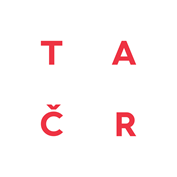 Představení klíčových výsledků z projektu (1)
METODICKÁ DOPORUČENÍ k integrovaným postupům a nástrojům vzájemné spolupráce a synergie jednotlivých aktérů při řízení a podpoře rozvoje v území (Hneleg)
Doporučení pro nastavení metodického pokynu k integrovaným nástrojům a manuálu regionálního akčního plánu (spolupráce s tvůrci)
Doporučení k vymezování území ITI
Doporučení pro tvorbu Strategie CLLD
Přílohou Osnova Strategie CLLD s praktickými příklady, postupy a doporučeními pro tvorbu
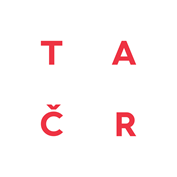 Uplatnění a uživatelé metodických doporučení
Uplatnění v koncepčních dokumentech a metodických materiálech
Zapojení do diskuzí k integrovaným nástrojům (zejména vystoupení na seminářích NS MAS ČR)
Využití osnovy SCLLD jednotlivými MAS 
Metodická podpora MAS a konzultace

Výsledek určen nositelům integrovaných nástrojů (zejména MAS a obce/města)
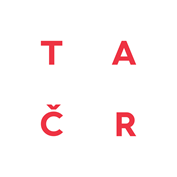 Představení klíčových výsledků z projektu (2)
METODIKA pro zlepšení komplexních podmínek realizace společných rozvojových aktivit a projektů obcí a měst a zvýšení efektivity jejich spolupráce (certifikovaná metodika)
Pro CLLD
Akční plán (MAS) pro vlastní zdroje – možnost v návaznosti na Strategii CLLD rozpracovat opatření nefinancovaná přes CLLD
Plán společných aktivit svazku obcí v návaznosti na Strategii CLLD, svazek jako nositel infrastrukturních projektů
Pro ITI / IPRÚ
Postupy spolupráce aktérů při realizaci
Podpora vzniku společných / integrovaných projektů
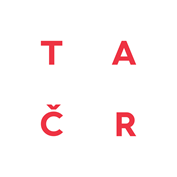 Uplatnění a uživatelé metodiky
Pro MAS – Zkvalitnění rozvojových procesů, posílení animační role, zefektivnění čerpání dotačních prostředků
Pro svazky obcí – Usnadnění plánování činnosti, posílení společných projektů
Pro nositele ITI a aktéry na území ITI (resp. IPRÚ) – Zlepšení řízení ITI a zvýšení absorpční kapacity a počtu společných / integrovaných projektů
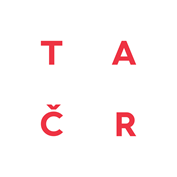 Kontakt na řešitele
Ing. Jan Binek, Ph.D.
GaREP, spol. s r.o., společnost pro regionální ekonomické poradenství
nám. 28. října 3, Brno
garep@garep.cz, www.garep.cz